Выступление на педсовете
ОТ компетентного учителя  начальных классов – к компетентном ученику
Автор выступления:
учитель начальных классов
Ананьева Л.Л.
ПЛАН
рассмотреть виды УУД, их содержание, требования к результатам сформированности;

 ознакомиться с технологией, позволяющей  формировать  УУД у учащихся начальной   школы;
 
 приобрести практический опыт выполнения этапов проекта
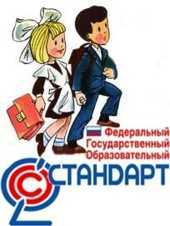 «
-
ФГОС федеральный государственный образовательный стандарт
Дети усваивают
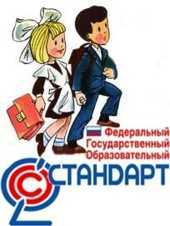 «
10% от того, что они читают; 
- 30% от того, что они видят; 
- 50% от того, что они видят и слышат;
70% от того, что они обсуждают с другими; 
 80% от того, что основано на личном опыте; 
90 % от того, что они проговаривают в то время, как делают; 
  95% от того, чему они обучаются сами
Новые подходы к деятельности учителя в условиях ФГОС
Расширение
  целевого       ( цель, задачи)
  операционно-деятельностного  (технологии, формы, методы)
  контрольно-регулирующего 
       (системы оценки   качества)                                 компонентов в работе
Цель:
Повышение качеств образования за счет   формирование универсальных учебных действий, 
обеспечивающих высокую эффективность решения жизненных задач и возможность саморазвития учащихся.
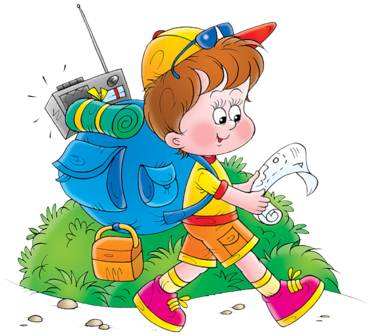 Деятельностный подход
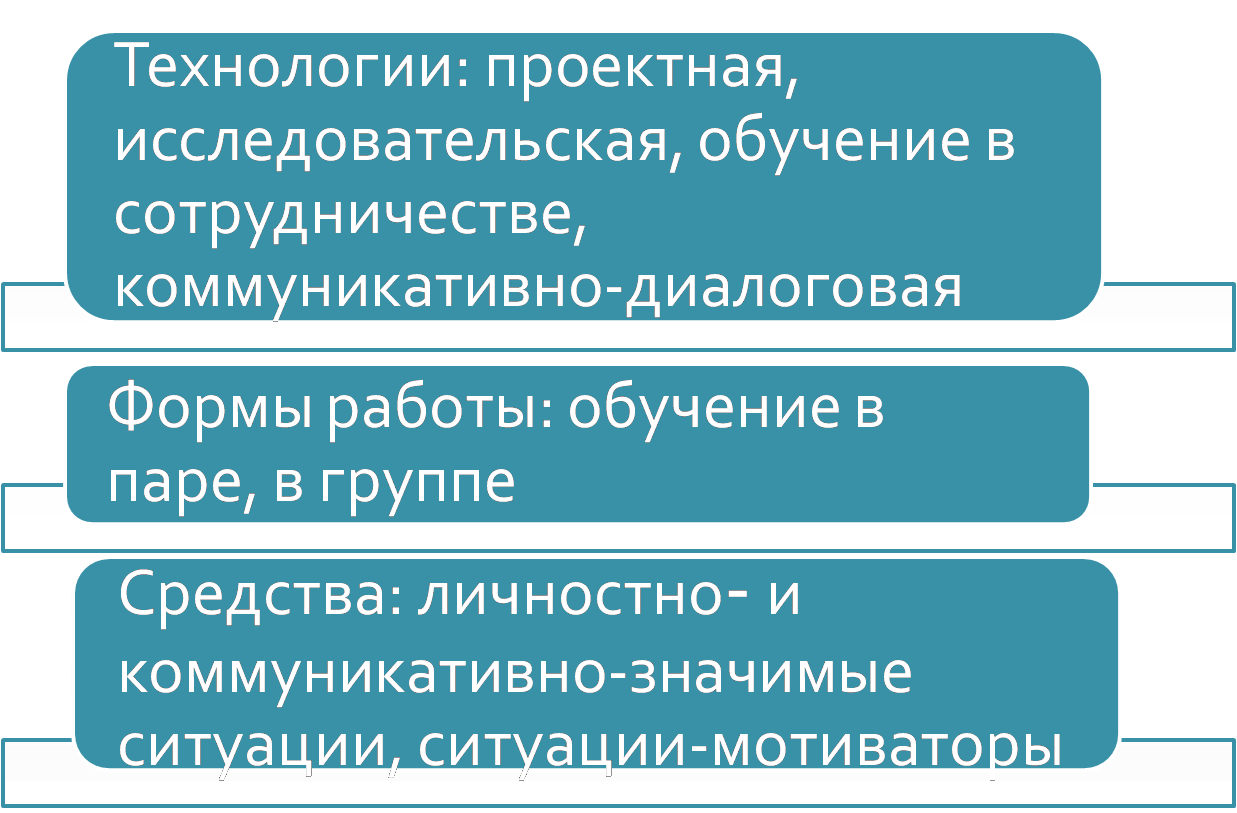 Универсальные учебные 
действия разделены 
на четыре блока:
Универсальные учебные 
действия разделены 
на четыре блока:
личностный
личностные
Коммуникативные
познавательные
регулятивные
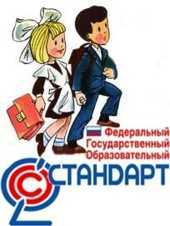 «Скажи мне – и я забуду,
Покажи мне – и я запомню,
Дай мне сделать  – и я научусь»
Древняя китайская пословица
«Спорьте, заблуждайтесь, ошибайтесь, но ради бога, размышляйте, и хотя и криво, да сами». 
                      Немецкий философ
                       Г.Э. Лессинг
УМК  «ПЛАНЕТА ЗНАНИЙ»
Схема формирования УУД
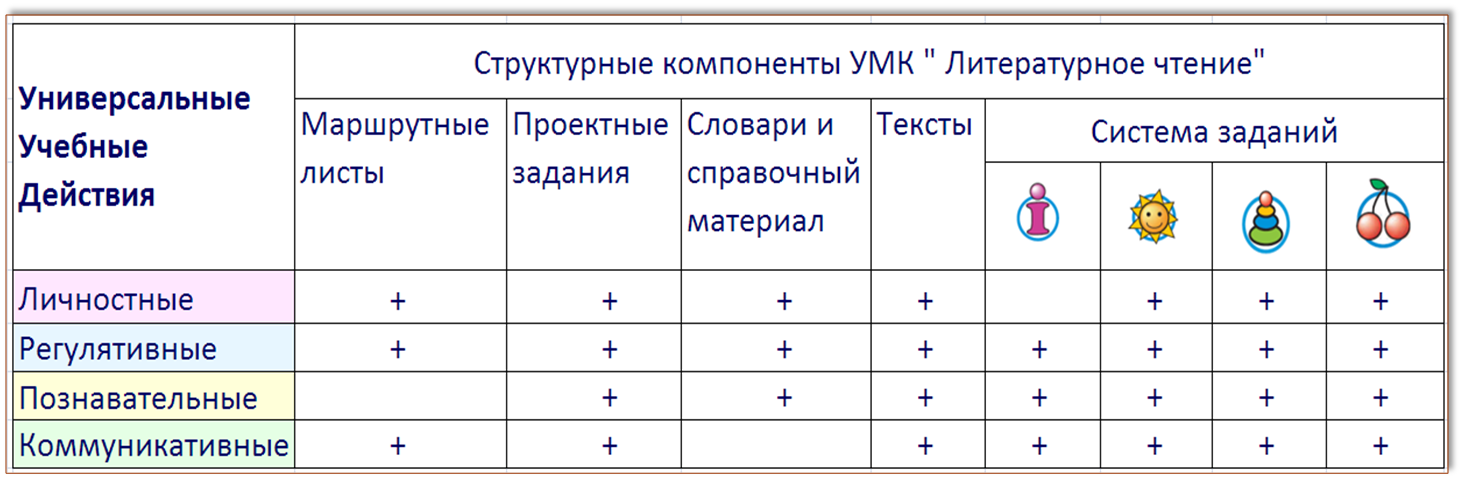 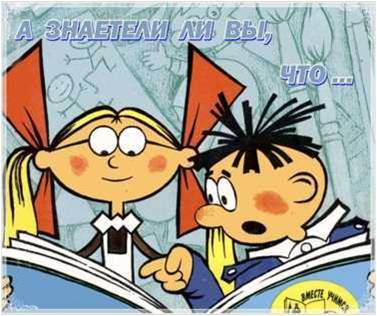 корова  - 2, овца – 2, кукушка – 4, воробей – 8,        петух – 8,      осел - ?
2
Сущность проекта
специально организованный педагогом 
 самостоятельно либо с помощью  выполняемый ребенком комплекс действий, 
сопровождающийся поиском информации                 
завершающийся созданием творческого продукта
Структура проекта:
Проблема
Планирование
Поиск   информации
Продукт
Презентация
Портфолио
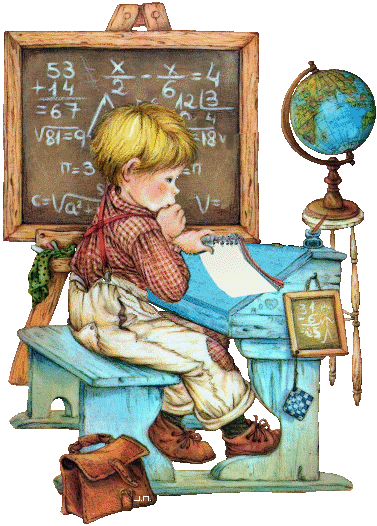 Место    в учебном процессе
Существует проблема, суть которой – недостаток знания или информации
Есть значимость результата для ребенка
Есть возможность самостоятельной деятельности
Есть возможность творческой деятельности
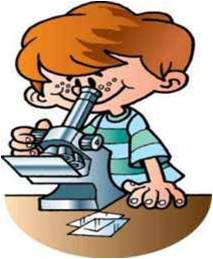 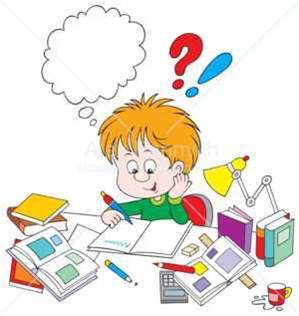 Преимущества
Актуальность
Целостность
Оптимальность
Информационная насыщенность
Эмоциональная насыщенность
Результативность
Воспитательный потенциал
Воспроизводимость
Маршрутный лист
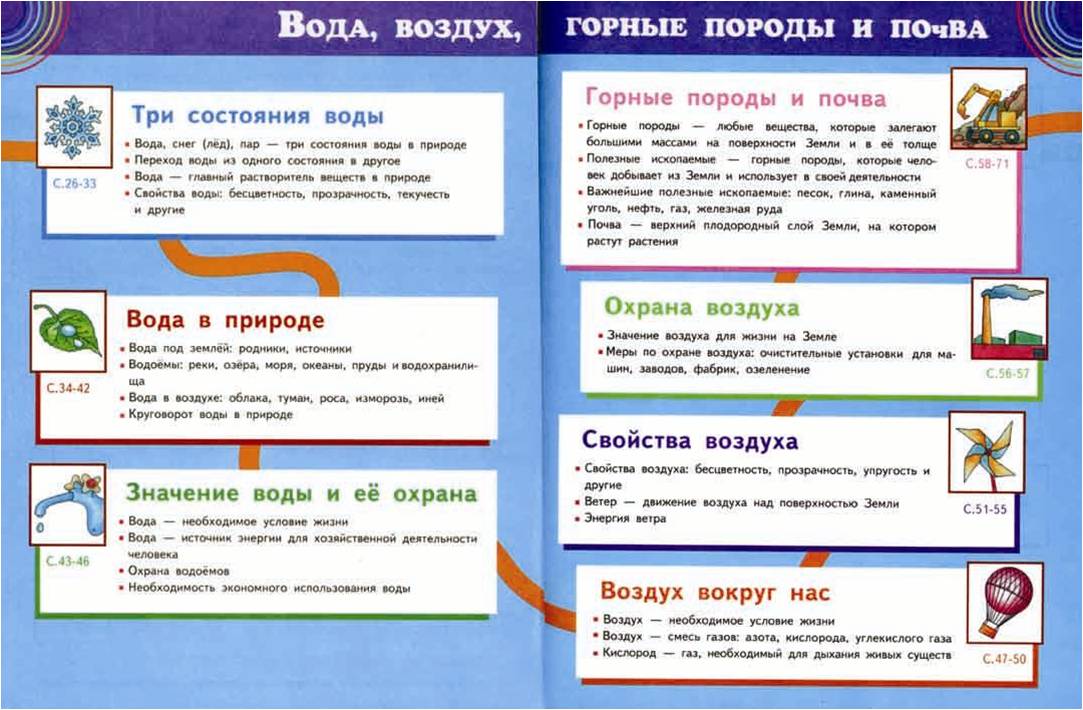 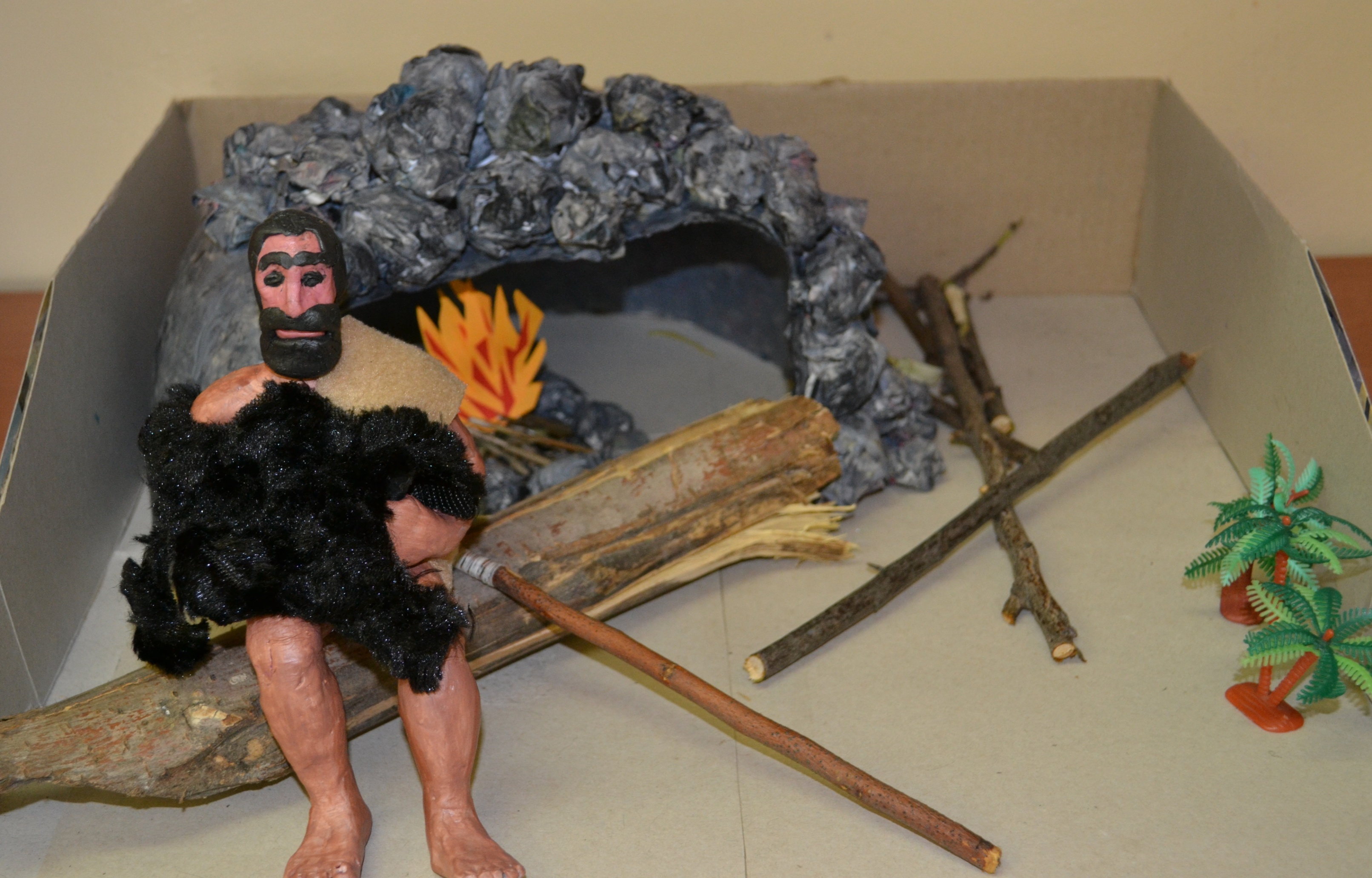 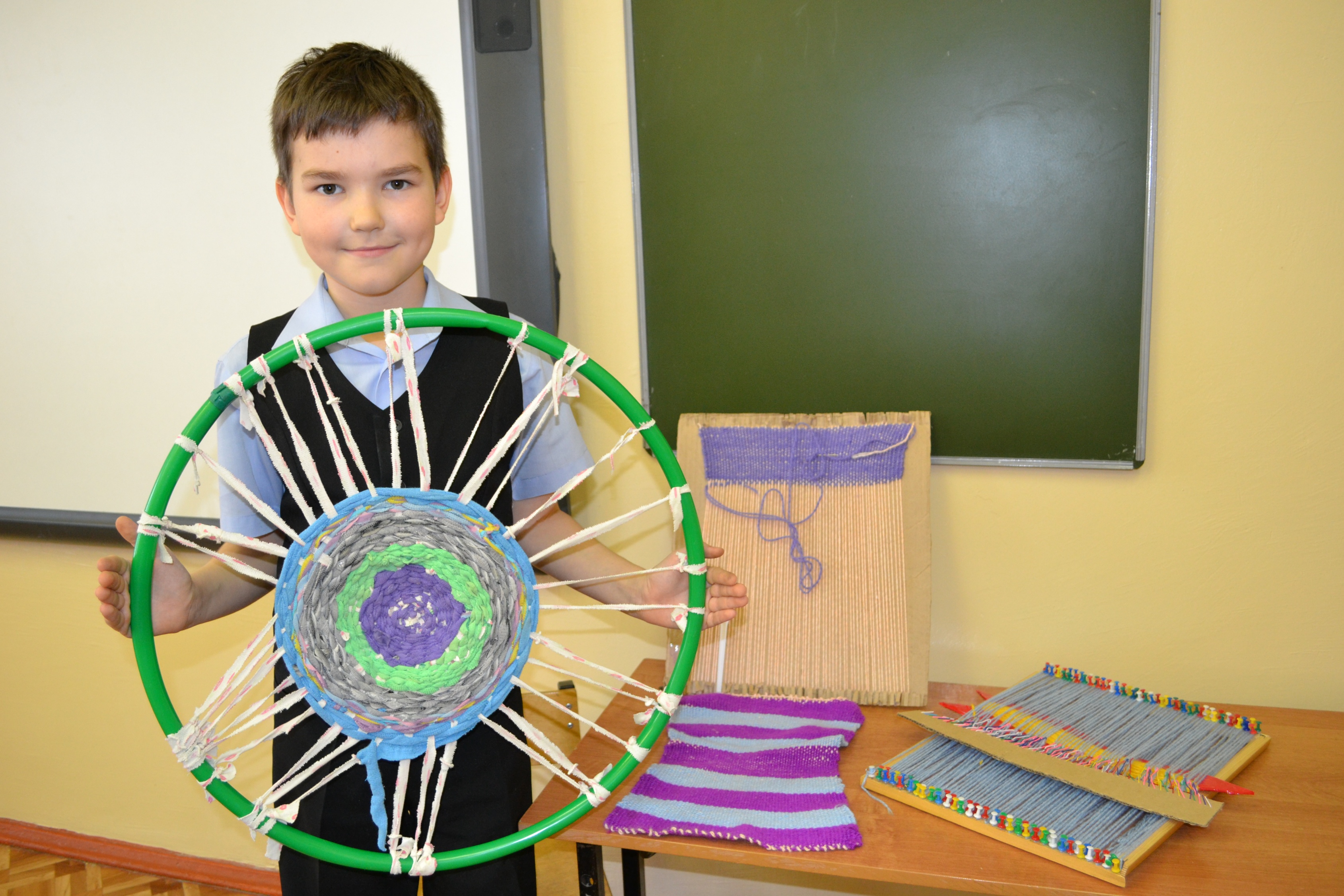 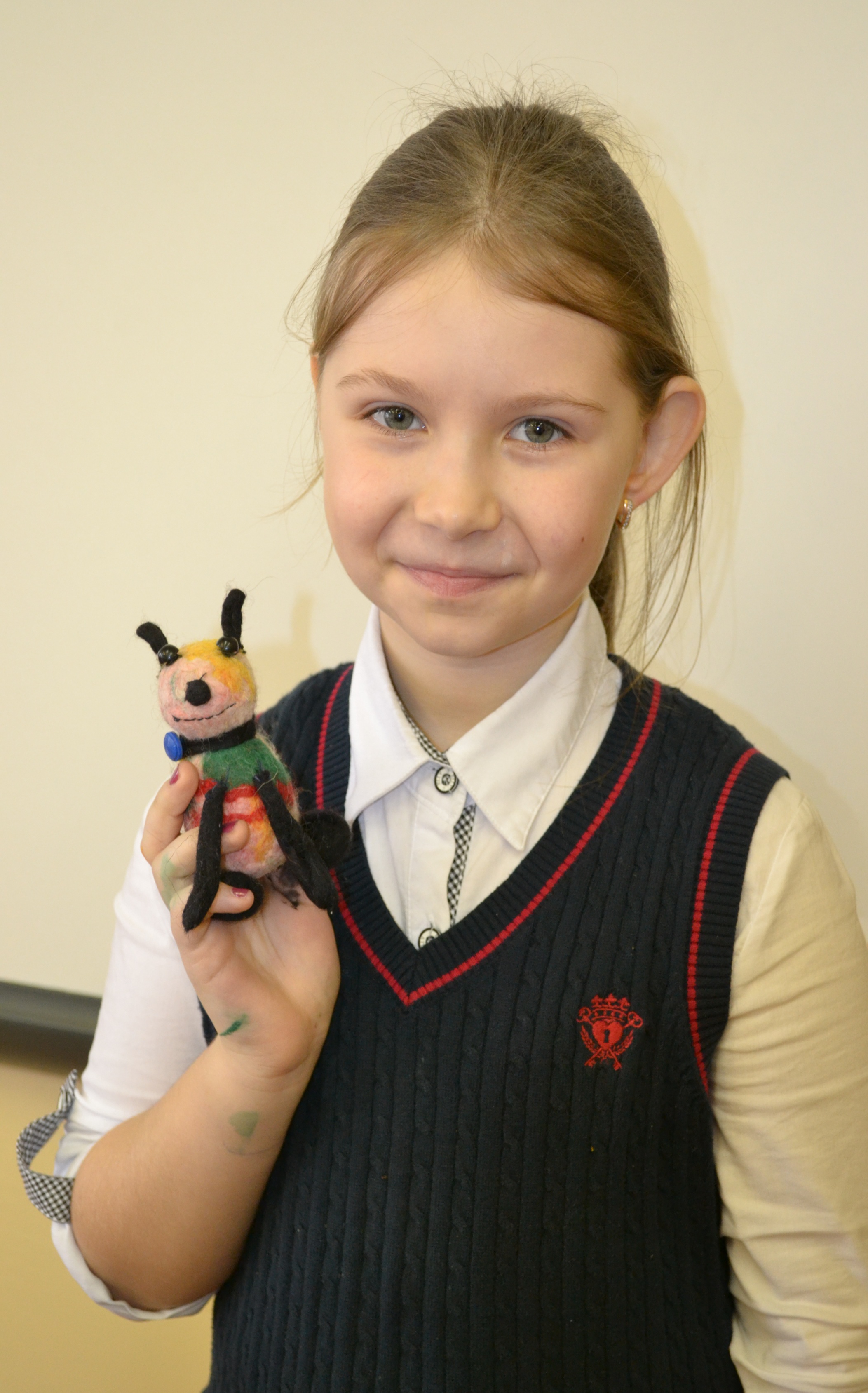 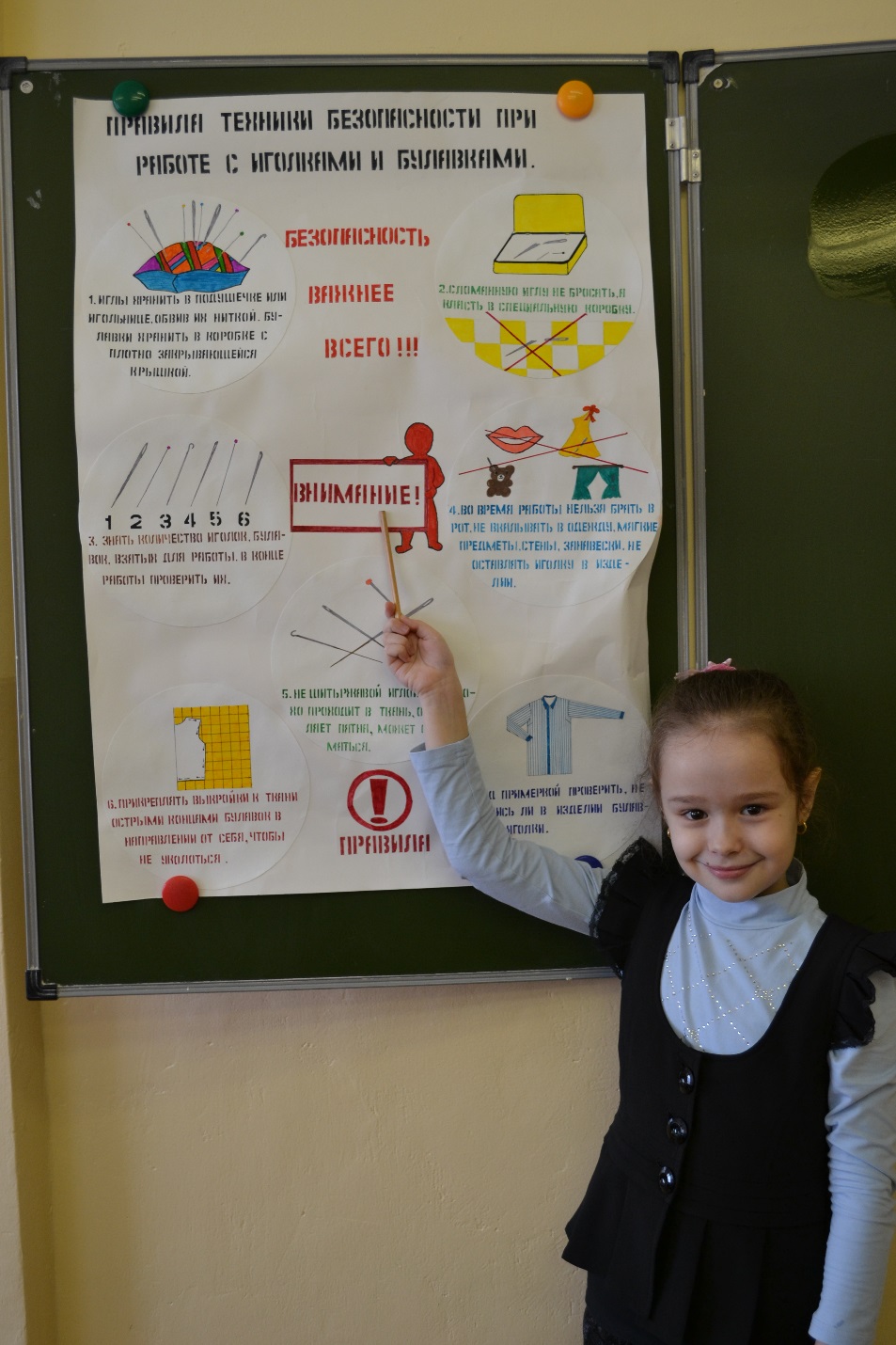 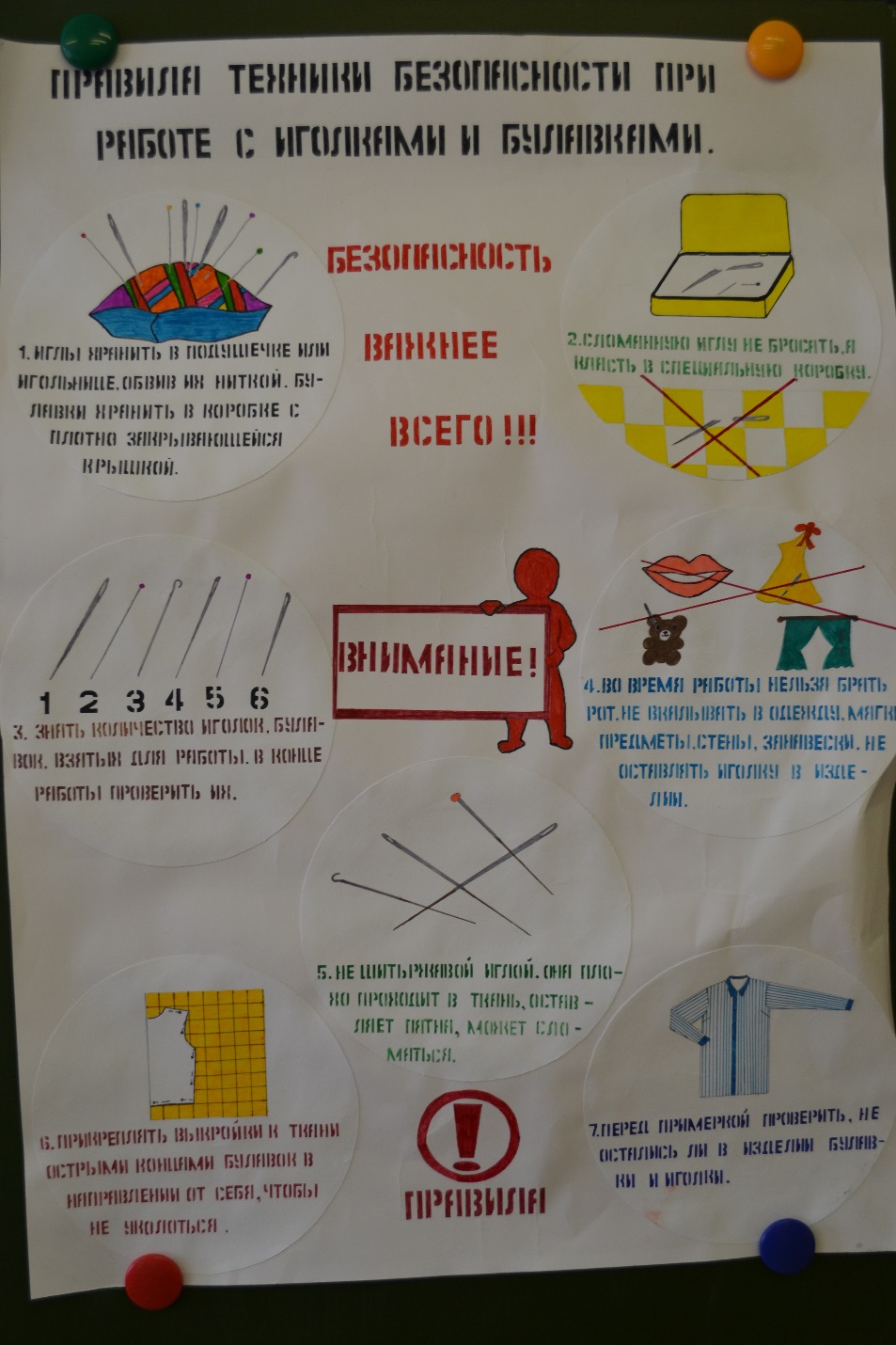 ФОРМЫ  ПРОДУКТА
книжка-самоделка, рисунок, серия иллюстраций,  комикс, стенгазета, газета, журнал, буклет, баннер, реклама, атлас, наглядные пособия, плакат, словарь справочник 
коллекция, гербарий, костюм, макет, поделка, модель,  игра, игрушка, панно, поделка,  фотоальбом, аудиоальбом, выставка
заочная экскурсия, телепередача,, путешествие, инсценировка, спектакль, соревнования, диафильм, викторина, научная конференция, ролевая, деловая, спортивная, интеллектуально - творческая игра, праздник, представление, сценарий праздника, видеофильм, экологическая программа, публикация,
Карта
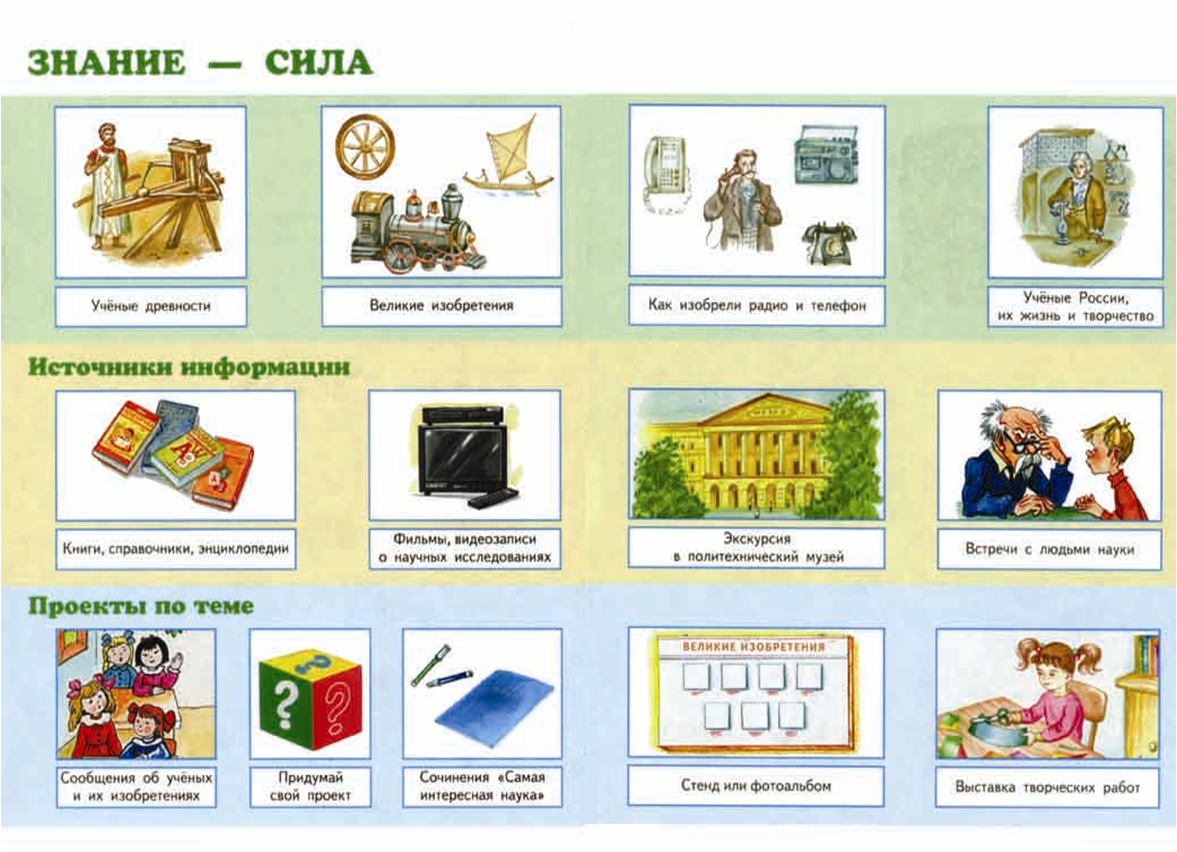 Карта
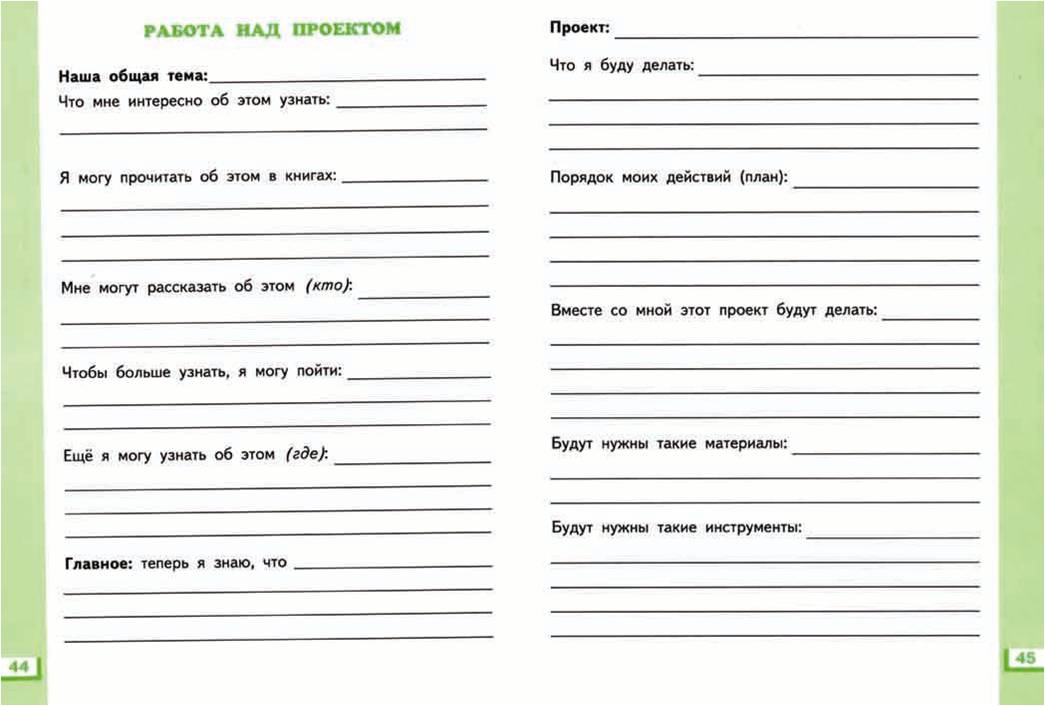 РЕЗУЛЬТАТ
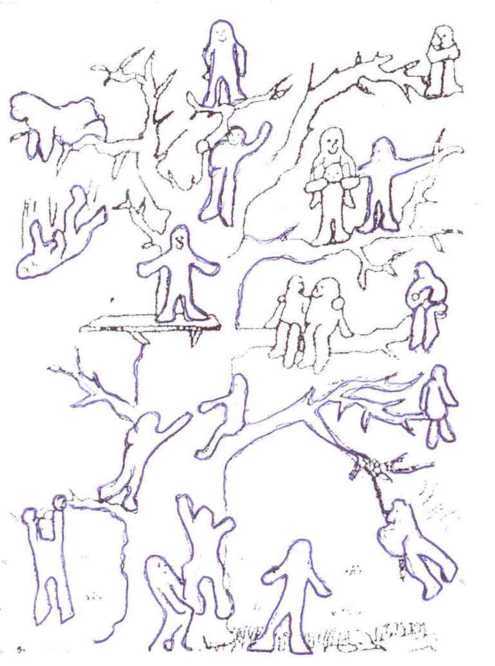 Рефлексия:
Я
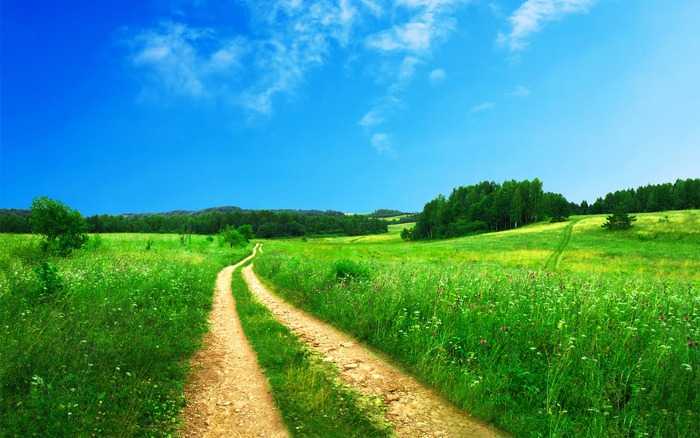 Хоть выйди ты не в белый свет
А в поле за околицей, —
Пока идешь за кем-то вслед,
Дорога не запомнится.
Зато, куда б ты ни попал
И по какой распутице,
Дорога та, что сам искал,
Вовек не позабудется. 
                        Н.Рыленков
Благодарю    
за  внимание
Ссылки на интернет-ресурс:
http://gym1.oprb.ru/data/15/845/news/26997_photo.jpg
http://media.nn.ru/data/forum/images/2013-07/70399699-turistenok.jpg
http://s60.radikal.ru/i167/1010/0b/0b30a96f7a3d.png
http://www.nextonmarket.com/u/4857/p/640x480/1b22de778ea2959e60b9e719fbe5b438.jpg
http://img1.liveinternet.ru/images/attach/c/3/74/837/74837071_A_ZNAETE.jpg
http://900igr.net/datai/mkhk/ZHivopis-Rossii-19-veka/0029-054-Domashnee-zadanie-Podgotovit-proekty-po-odnoj-iz-tem-Tretjakovskaja.jpg
http://www.rostovkniga.com/assets/images/kartinki/5.gif
http://img0.liveinternet.ru/images/attach/c/5/88/542/88542438_clipart64.png
http://files.ru.ladoshki.com/data/goesdown/Oseeva_Valentina/pics/_author.jpg
http://thelib.ru/books/00/04/18/00041827/any2fbimgloader1.jpeg
http://im1-tub-ru.yandex.net/i?id=89d9b2e67b9eb14e936ed6a03548ef7f-137-144&n=21
http://i.47news.ru/photos/2013/07/1280x1024_YSpYTnzlVnpj4MdR1Z8m.jpg
http://kinofilms.tv/images/films/48/47428/pict/2.jpg
http://funforkids.ru/pictures/school21/school21055.jpg
http://s58.radikal.ru/i160/1212/96/a176553124fe.jpg
http://yandex.ru/images/search?text=%20%D1%81%D0%BB%D0%BE%D0%B2%D0%B0%D1%80%D0%B8%20%20%D0%BA%D0%B0%D1%80%D1%82%D0%B8%D0%BD%D0%BA%D0%B0%20%20&uinfo=sw-1280-sh-1024-ww-1263-wh-909-pd-1-wp-5x4_1280x1024
Ссылки на интернет-ресурсы
http://starshin.inmarket.biz/images/prodimages/20/0/200316_1_b.jpg
http://img1.liveinternet.ru/images/attach/c/7/97/685/97685321_4682843_ce36cacb87.png   
http://homepages.wmich.edu/~ckv9258/powerp_ludlow_c_files/master99_background.gif
Автор шаблона:
учитель иностранного языка
МОУ СОШ №1 г. Камешково
Шахторина Ольга Владимировна